Low-Tech
РИ-180013
Приданцев Егор РомановичГафурова Анжелина СалаватовнаМясникова Полина ОлеговнаХоденев Михаил Алексеевич

Куратор проекта: Шадрин Денис Борисович
Целевая аудитория: 
типичные школьники-абитуриенты
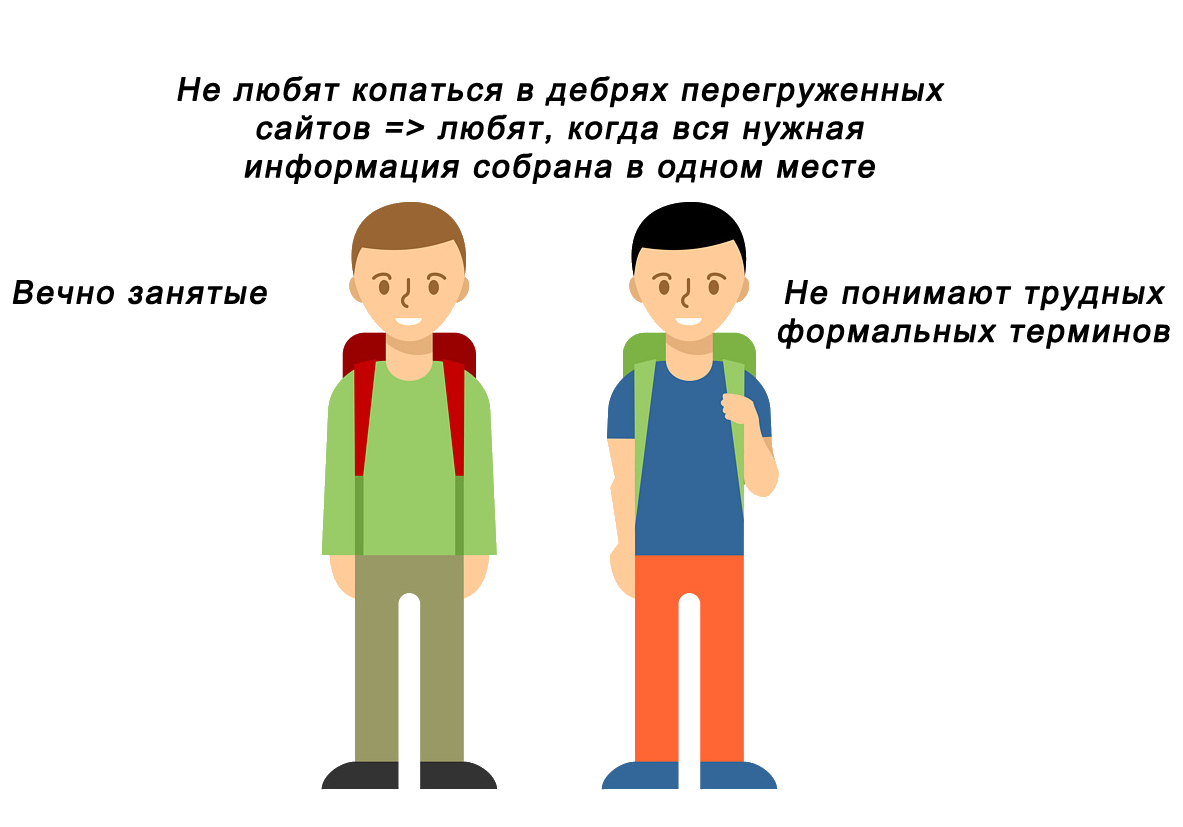 Анализ конкурентов
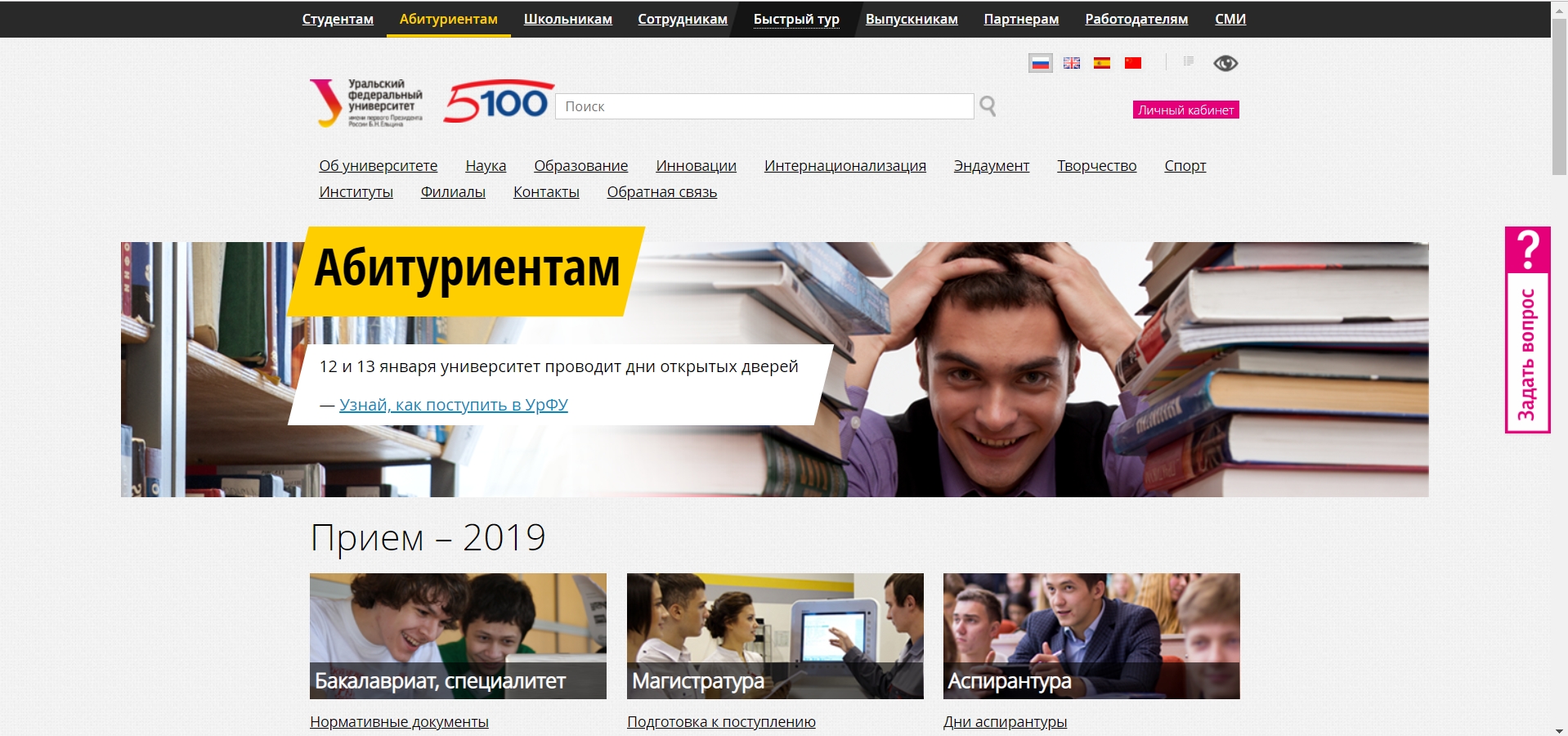 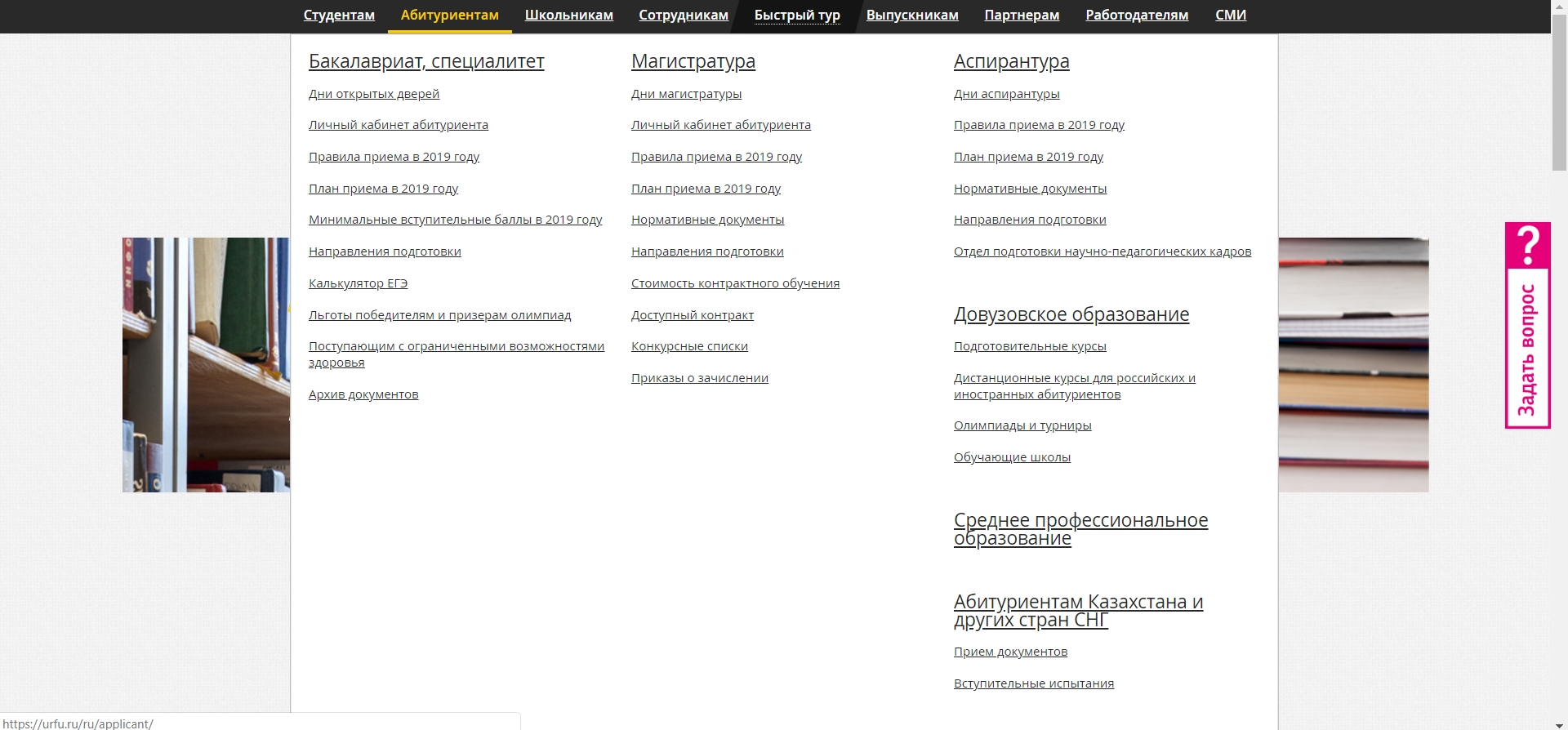 Откуда взяли информацию?
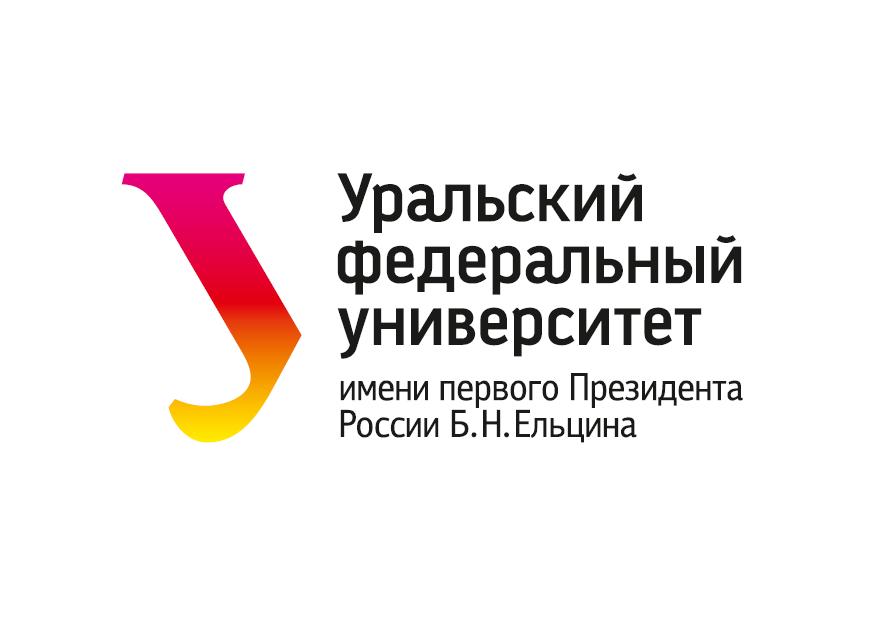 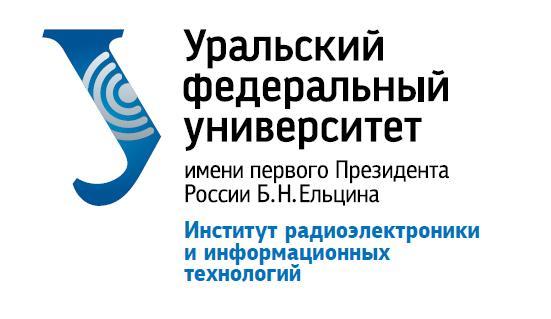 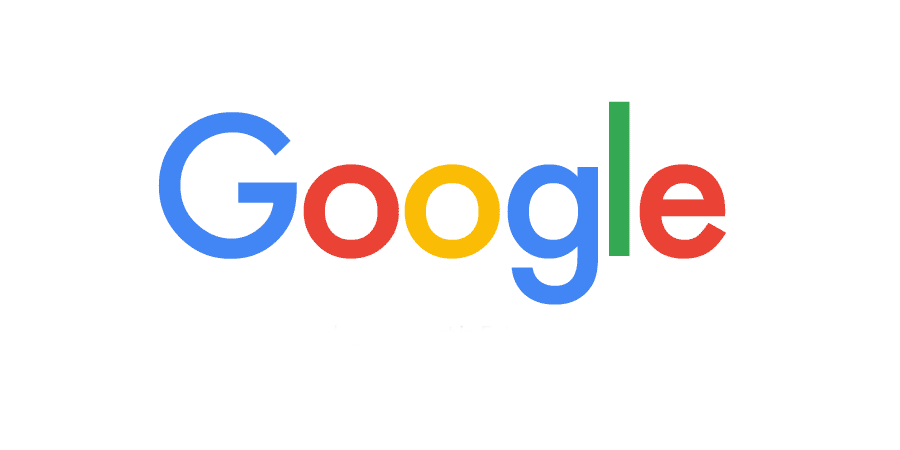 Какие технологии использовались?
HTML + CSS
Результат
Разработан полностью функционирующий прототип сайта с полной информацией по направлению подготовки специалитета"10.05.02 Информационная безопасность телекоммуникационных систем - специалитет (109)".


Спасибо за внимание!